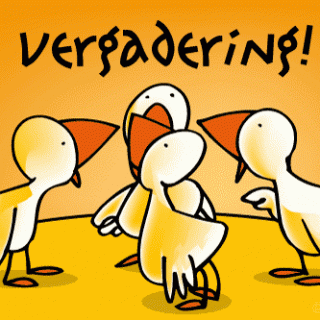 Bewonersvergaderingde Warande
22 maart 2024
Gagelbosch, Atrium
Opening, Mededelingen
Activiteiten in de afgelopen periode
Overleg met VB&T
Pauze
Goed om te weten
Huismeester?
Vragen, opmerkingen, discussie
Voorgenomen activiteiten
Rondvraag en sluiting
Agenda
. samenstelling bewonerscommissie,   contactpersonen Zuid en Noord
. relatie met Leilinde
. herinrichting Zuiderpark
Mededelingen
accountmanagersLoesje PeetersAlgemeen accountmanager
Wouter Julicher
	service manager
Lars van Bekhoven
	technisch manager
Activiteiten in de afgelopen periode
Vrijdagmiddagborrel;
Nieuwjaarsborrel
Bezoek aan nieuwkomers;
Bloemen voor zieke medebewoners en overledenen; 
Samen met Leilinde:
Voorjaarsborrel in 2022 en Nieuwjaarsborrel in 2023;
Barbecue .
Overleg met vb&t: belangrijkste punten uit laatste gesprekken
Ventilatie
lekkages
borgsommen
luidsprekers intercom
stand van zaken dakreparatie en zonnepanelen
Overleg met vb&t: belangrijkste punten uit laatste gesprekken
stand van zaken aanleg glasvezel 
deur bij lift Zuid, garage
bestrating stoep
uitkomsten onderzoek brandveiligheid
intercom voordeur
overkill rookmelders (onderhoud)
Pauze
Goed om te weten
https://wegwijswarande.jouwweb.nl
https://www.vbtvastgoedmanagement.nl/wp-content/uploads/2021/06/13.-Onderhouds-abc-versie-11.0.pdf

Huurdersportaal: voorlichtingsbijeenkomst?
Huismeester
Een paar uur per week
Kosten ten laste van de servicekosten
Opmerkingen, vragen, discussie
Voorgenomen activiteiten
Rondvraag